吸入手順・評価票
タービュヘイラータイプ(ｼﾑﾋﾞｺｰﾄ、ﾊﾟﾙﾐｺｰﾄ、ｵｰｷｼｽ)
デバイス各部位の名称と注意点
※ 吸入操作練習用具（笛付）で
　　ホイッスル音の確認をします。

※ 初回のみ空うちが必要です。

※ 開封日と使用可能日数を本体に　 記入します。

※ 背筋を伸ばして胸をはりまっす    ぐ前を向きます。
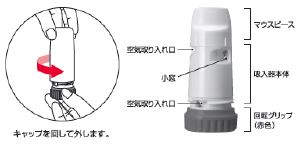 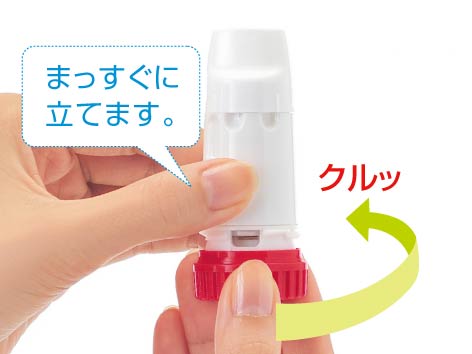 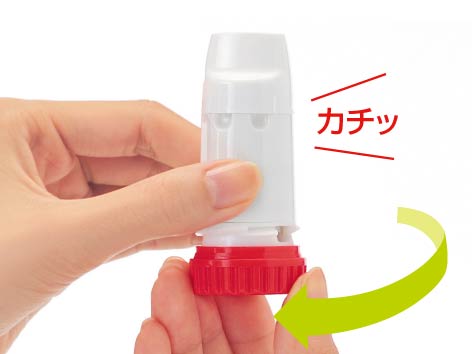 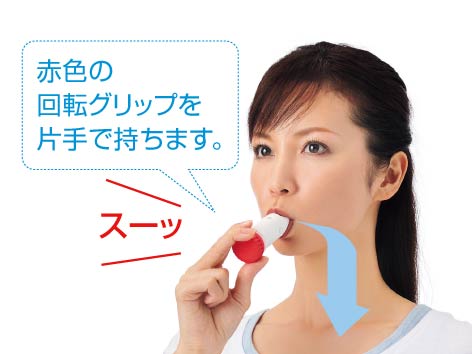 2018年　埼玉吸入療法ネットワークv180114